PITAGORIN POUČAK KOD STARIH CIVILIZACIJA
Pitagorin poučak
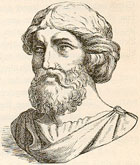 nazvan po čovjeku koji se zvao Pitagora- starogrčki matematičar, rođen na otoku Samosu (danas Turska)
poznat starim Babiloncima oko1800. godine prije Krista i Kinezima oko 1100. godine prije Krista
Civilizacije
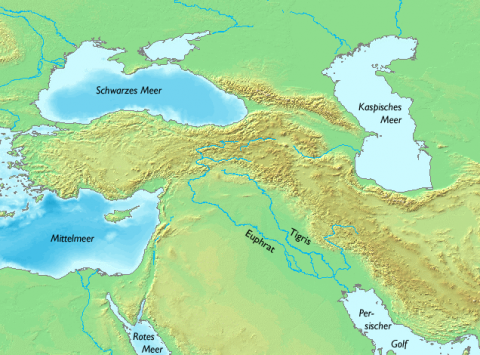 područje između Eufrata i Tigrisa- Sumerska civilizacija, oko 2000. godine prije Krista dolazi narod Babilonaca
Za Pitagorin počak prije Pitagore znali su Egipćani, Babilonci, Indijci i Kinezi
Kinezi su ga zvali poučak Gougu
Egipatski trokut
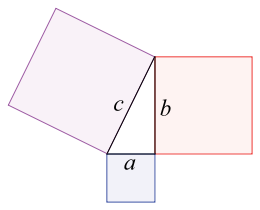 stranice duljine 3, 4, 5
pravokutan je (32+42=52 ) 
stari Egipćani su pomoću njega određivali pravi kut na terenu
ako se jedna stranica povećala  određeni broj puta, druge su se isto morale povećati isti broj puta
Babilonci
veliku važnost u babilonskoj matematici imala je pločica Plimpton 

analizom te pločice 
  ustanovljeno je da su 
  babilonski matematičari 
  bili upoznati s Pitagorinim poučkom
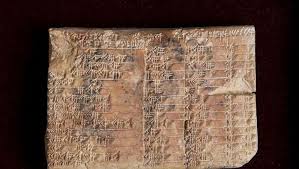 Indijski trokut
stranice 15, 36, 39 
                                      
                                                 
Kraće su katete                           najduža je uvijek hipotenuza
   (a i b)                                                          (c)
 
     152  + 362   = 392
    225 + 1296 = 1521
              1521 = 1521
Julija Tomiša
8.c razred